Product Release Notification
Save the Date
Details
Next Thursday 11 a.m.
Full Press Release to Follow
Press Conference
Photo Ops
Try the New Products
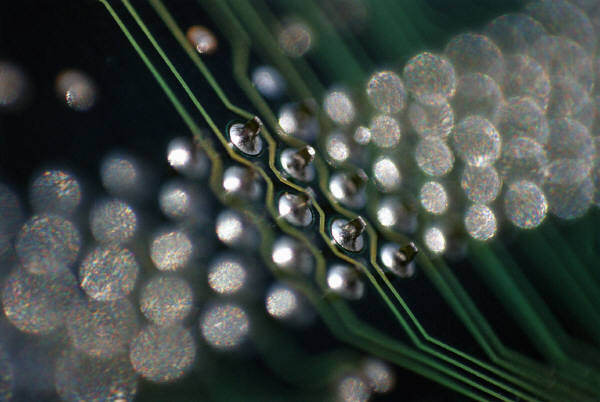 What You’ll See
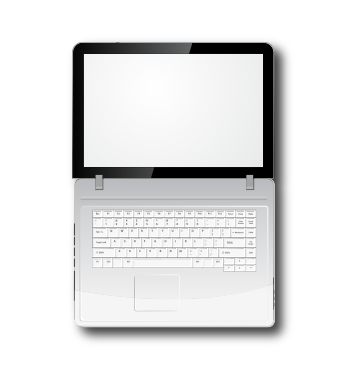 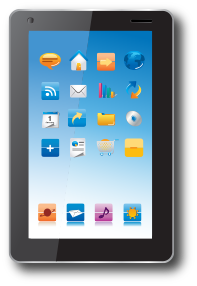 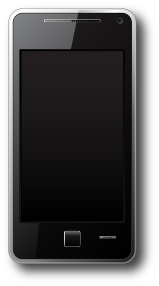 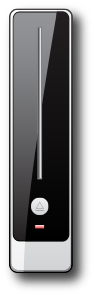 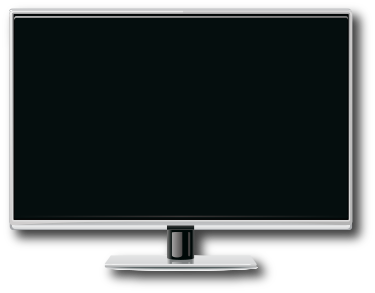 RSVP by EOD Tuesday
Call: 
555-555-7213
Email:        s.james@develetech.tld
To Schedule an Interview
Call:
555-555-9876
Thanks!
See You Thursday